Социализация детей с ограниченными возможностями через развитие их творческих способностей в системе дополнительного образования
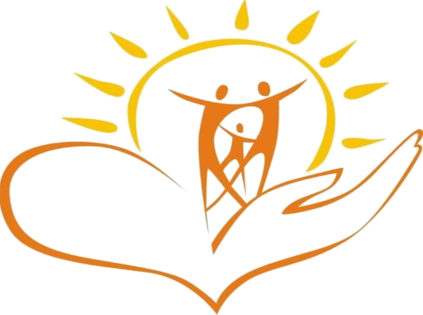 Принципы  успешности 
коррекционной работы
Закон об образовании
инклюзивное образование - обеспечение равного доступа к образованию для всех обучающихся с учетом разнообразия особых образовательных потребностей и индивидуальных возможностей
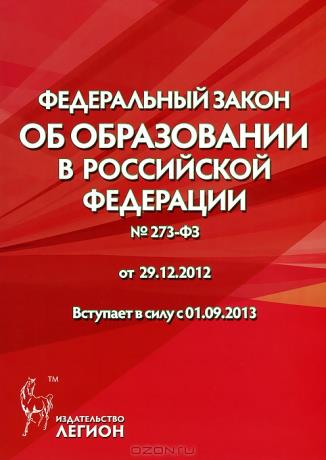 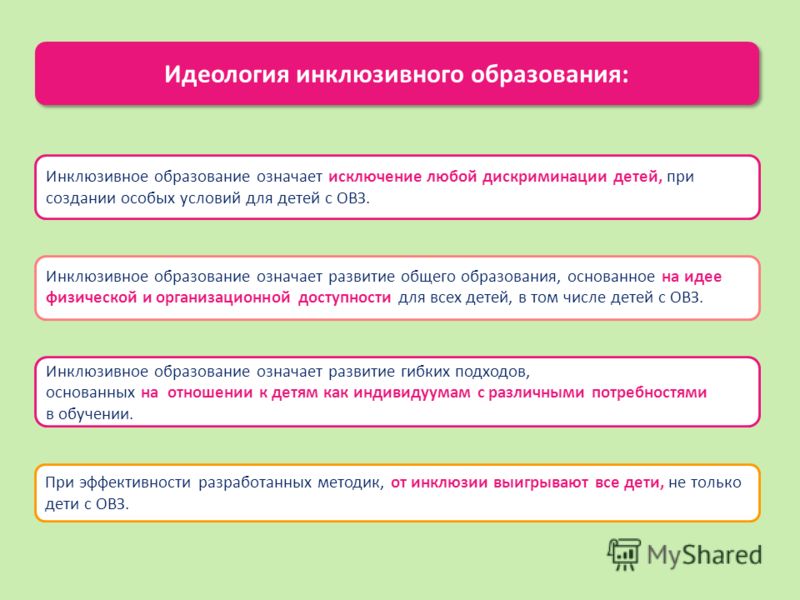 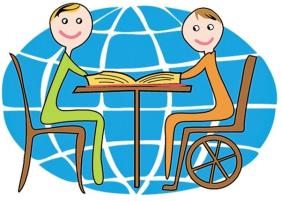 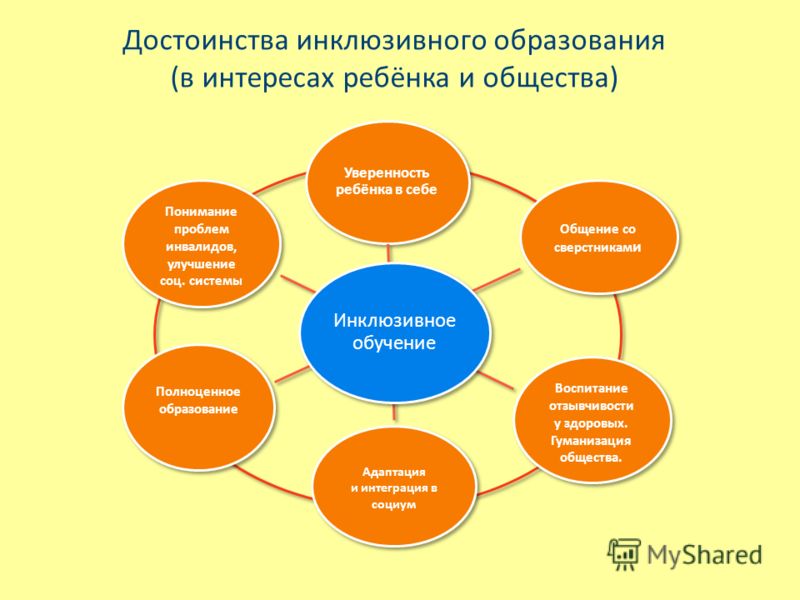 Государственное автономное учреждениесоциального обслуживания
«Реабилитационный центр для детей и подростков с ограниченными возможностями «Солнечный» 
Министерства труда, занятости и социальной защиты Республики Татарстан»
(г.Казань)
"Солнечный"
Творчество даёт человеку переживание своей целостности. Оно отражает его внутренний мир, его стремления, желания, переживания. В момент творчества человек наиболее полно и глубоко переживает себя, как личность, осознает свою индивидуальность.
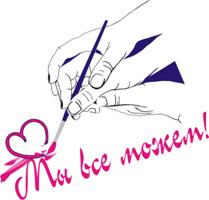 Руки учат голову, а затем поумневшая голова учит руки, а умелые руки снова способствуют развитию мозга»  И. П .Павлов
« …..истоки способностей и дарования детей  находятся на кончиках их пальцев, от них образно говоря , идут тончайшие ручейки , которые питают источник творческой мысли»
В.А. Сухомлинский
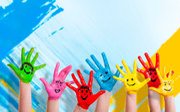 «В любой работе есть место творчеству» Сергей Давлатов
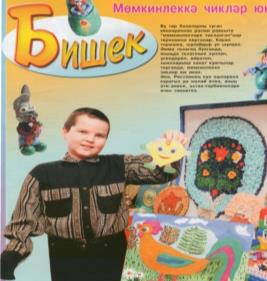 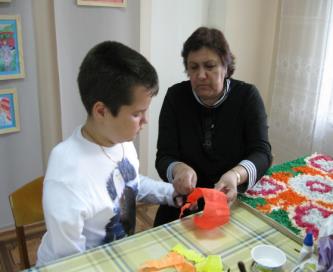 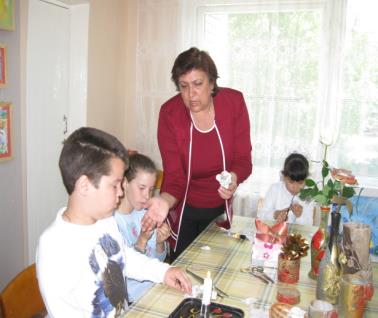 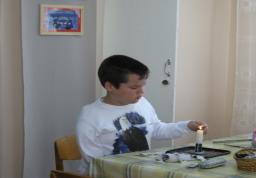 9
«Процесс творчества характерен тем, что творец самой своей работой и ее результатом производит огромное влияние на тех, кто находится рядом». Сухомлинский В.А.
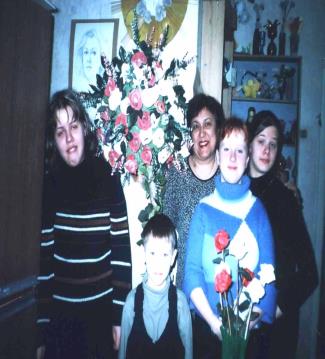 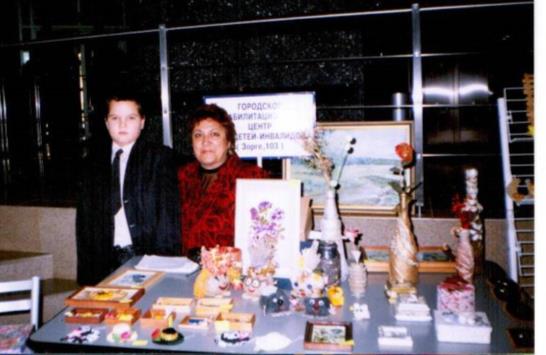 Участие в творческих выставках:
«Цветы родного края»
«Наши неограниченные способности»
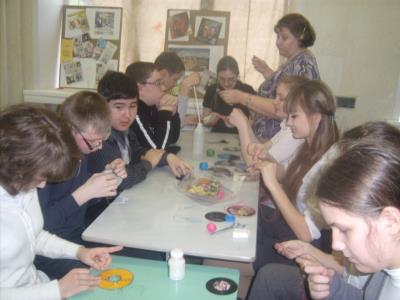 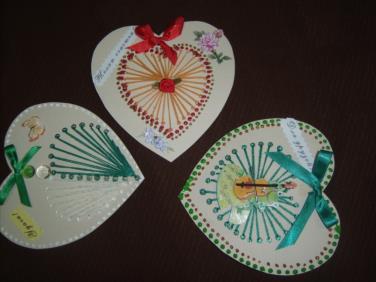 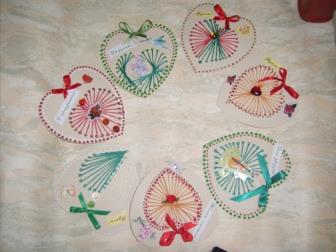 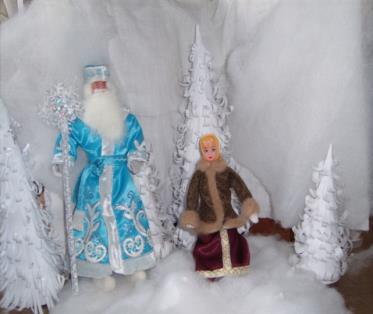 Конкурсные экспозиции
изготовленные для 
музея современной
национальной культуры
города Кизляр
Республики
Дагестан






«
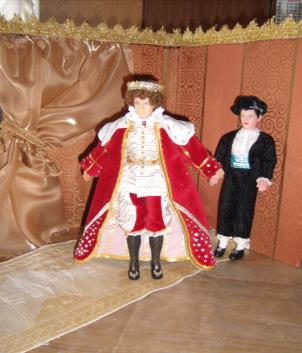 Композиция «Приятного аппетита» выполнена для оформления школьной столовой -коллективная работа воспитанников студии «Алтын куллар»
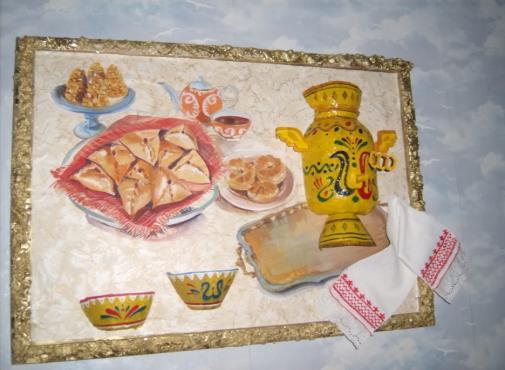 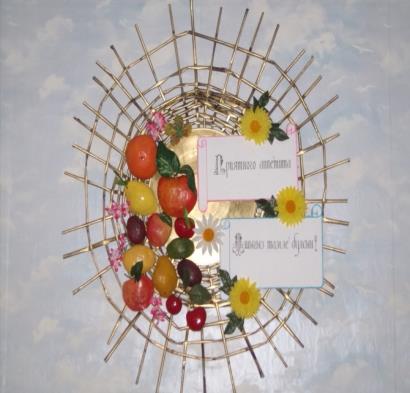 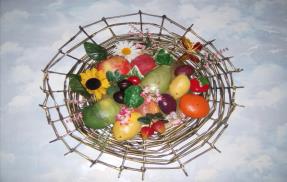 Республиканский конкурс детского творчества «Золотая рыбка» - п.Рыбная Слобода РТ
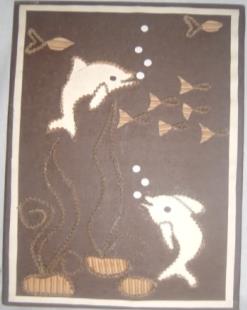 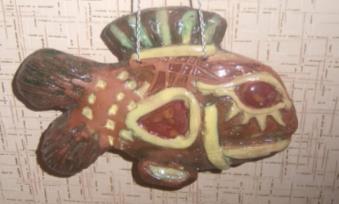 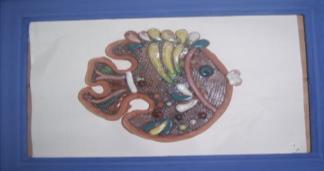 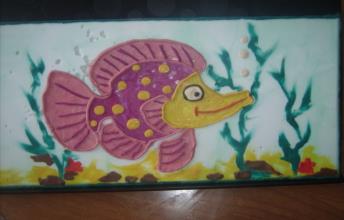 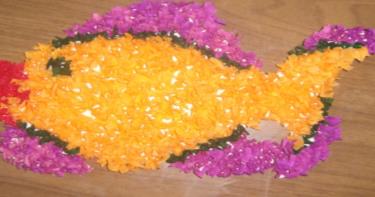 Конструирование изделий из натуральной кожи
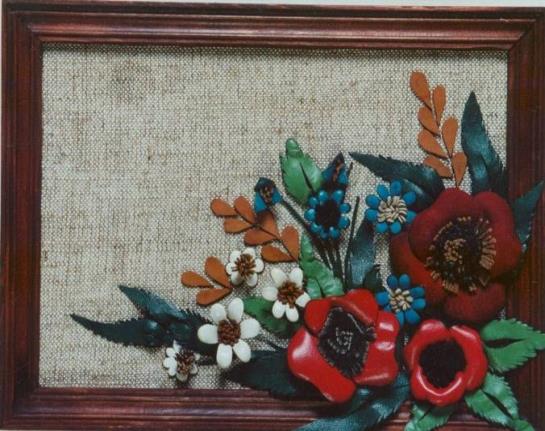 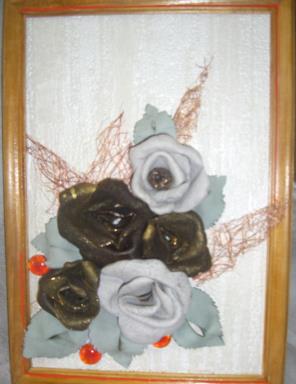 Международная выставка прикладного творчества «Шкатулка матушки Зимы» г.Усть -Каменогорск, Казахстан
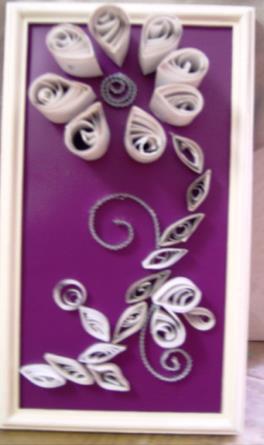 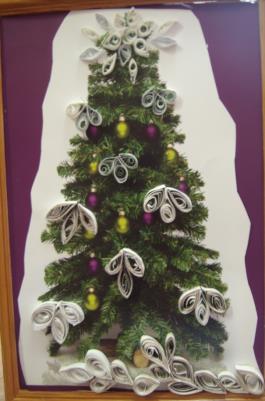 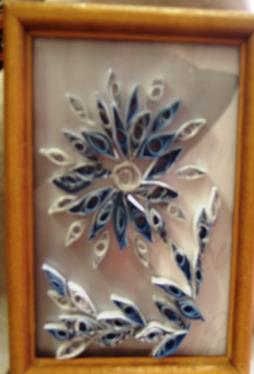 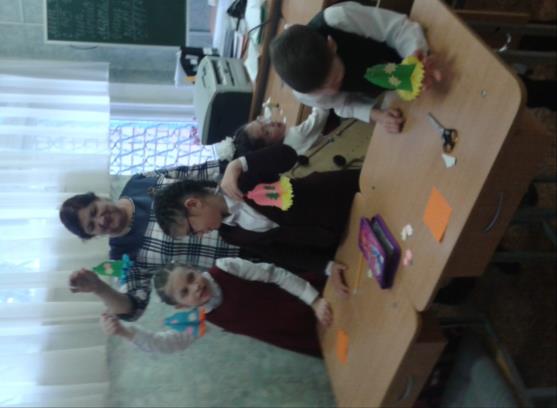 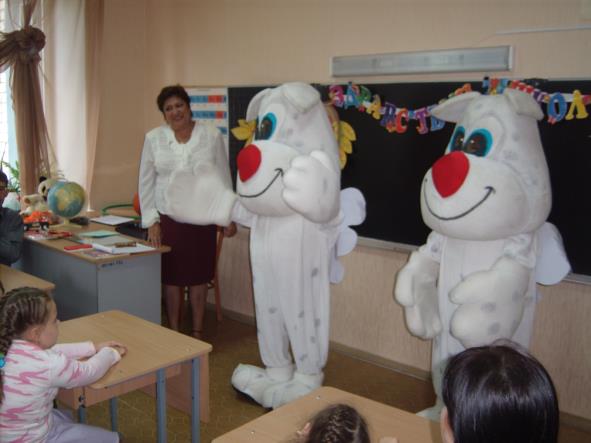 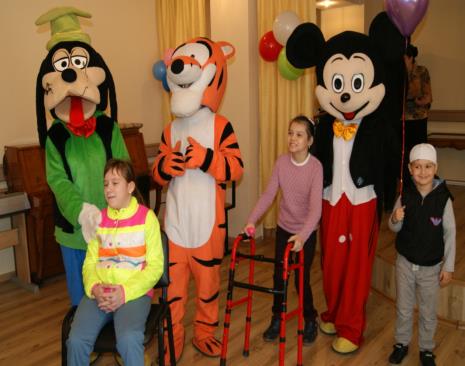 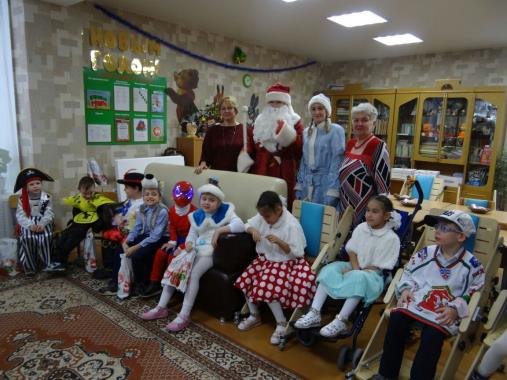 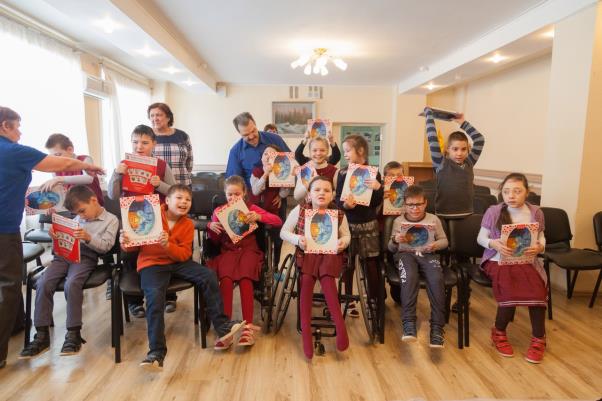 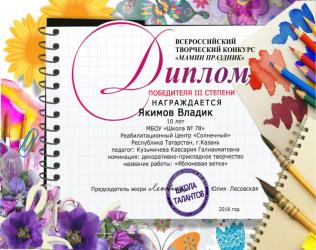 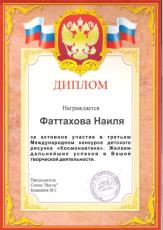 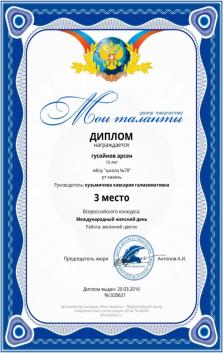 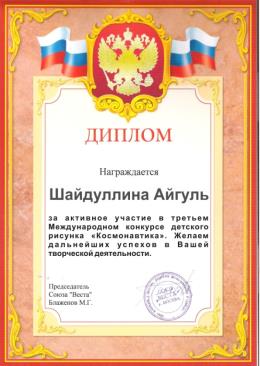 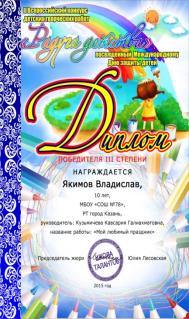 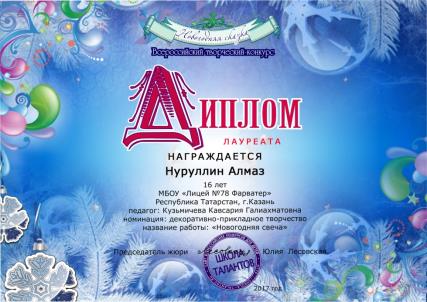 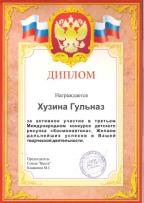 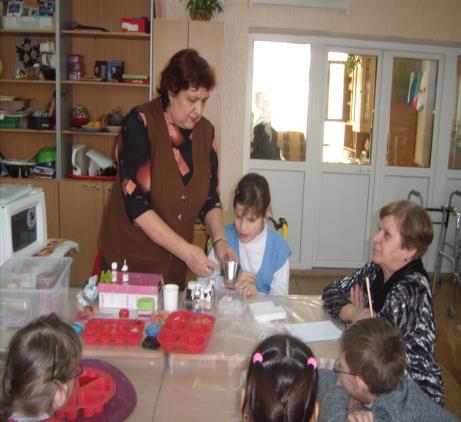 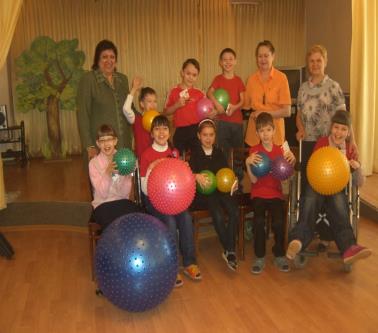 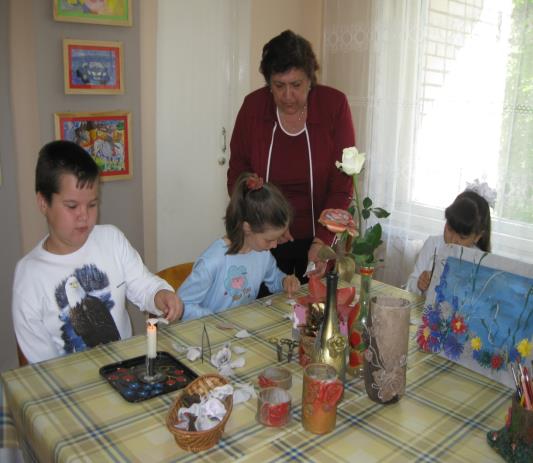 Мы уверены, что профессионализм
специалистов, ориентация на иннова-
ционные реабилитационные техноло-
гии работы, активное участие родите-
лей и детское желание познавать мир 
несут в себе неисчерпаемые ресурсы 
социализации детей с ограниченными 
возможностями.
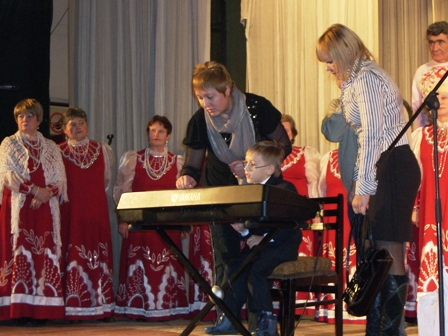 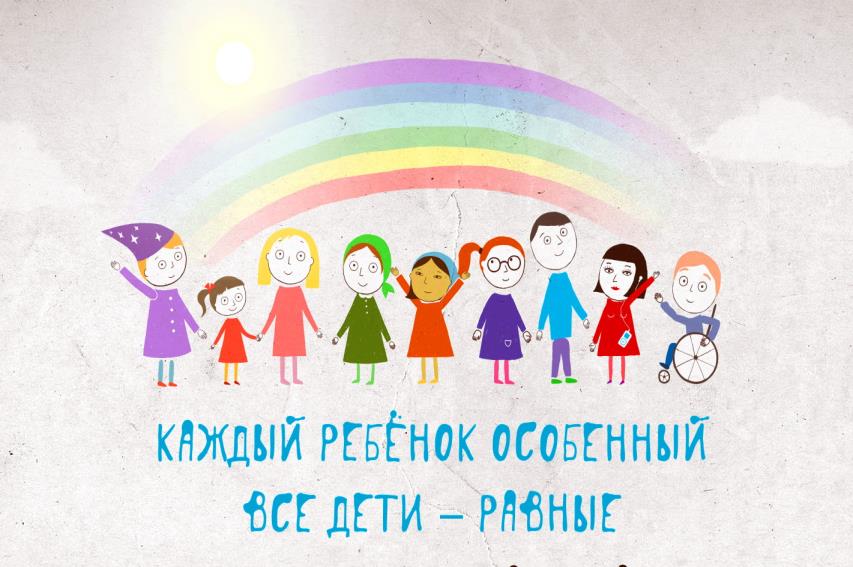 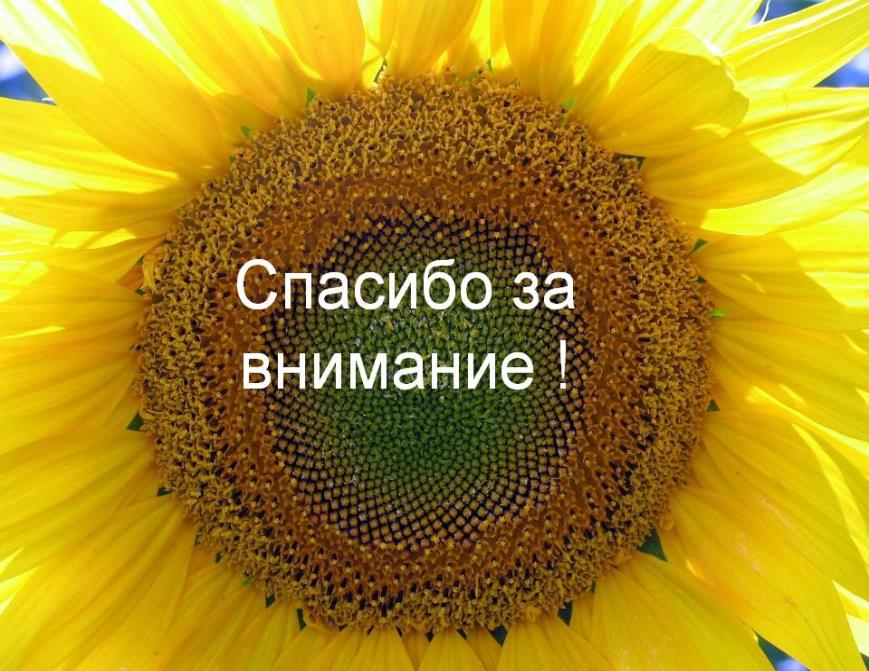